PLANTILLA DE PIZARRA DE INICIO DE PROYECTO
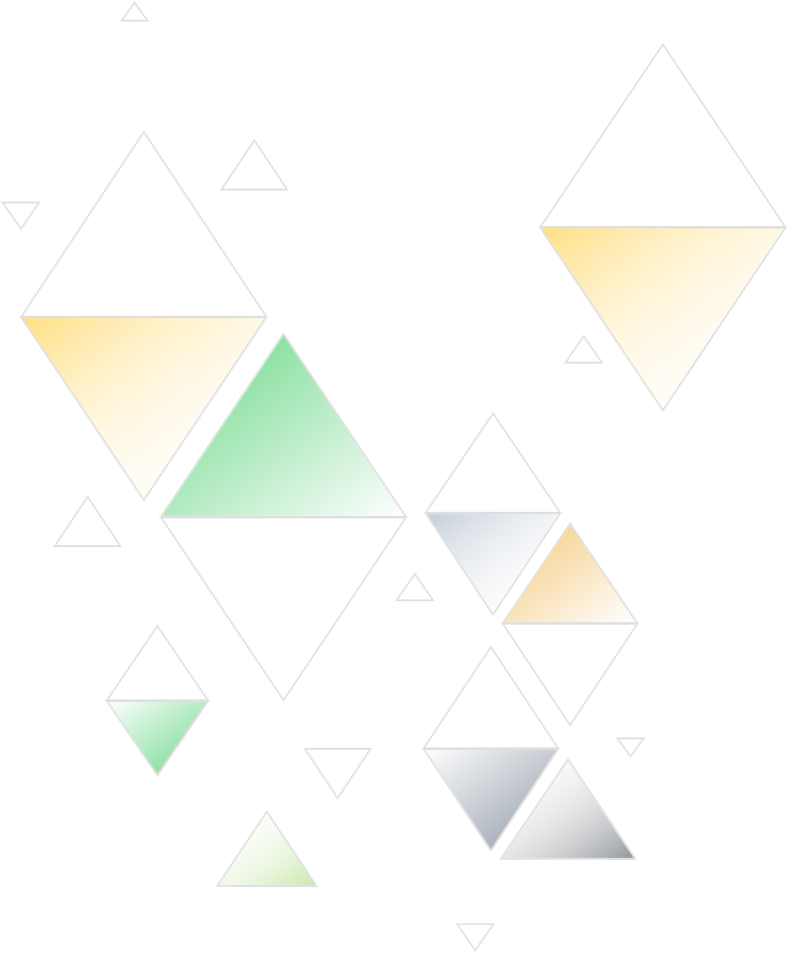 [INSERTAR TEXTO DE IDEA AQUÍ] 

Mantenga presionada la tecla Alt y arrastre para duplicar
NOMBRE DEL PROYECTO
OBJETIVOS DEL PROYECTO
PIZARRA DE INICIO DEL PROYECTO
ANTECEDENTES DEL PROYECTO
ALCANCE DEL PROYECTO
FUNCIONES Y RESPONSABILIDADES
[INSERTAR TEXTO DE IDEA AQUÍ] 

Mantenga presionada la tecla Alt y arrastre para duplicar
[INSERTAR TEXTO DE IDEA AQUÍ] 

Mantenga presionada la tecla Alt y arrastre para duplicar
[INSERTAR TEXTO DE IDEA AQUÍ] 

Mantenga presionada la tecla Alt y arrastre para duplicar
[INSERTAR TEXTO DE IDEA AQUÍ] 

Mantenga presionada la tecla Alt y arrastre para duplicar
OBJETIVOS
ANTECEDENTES DEL PROYECTO / ALCANCE DEL PROYECTO / ROLES Y RESPONSABILIDADES / OBJETIVOS
INFORME DEL PROYECTO
CRONOGRAMA DEL PROYECTO
COMUNICACIONES
ELEMENTOS DE ACCIÓN
[INSERTAR TEXTO DE IDEA AQUÍ] 

Mantenga presionada la tecla Alt y arrastre para duplicar
[INSERTAR TEXTO DE IDEA AQUÍ] 

Mantenga presionada la tecla Alt y arrastre para duplicar
[INSERTAR TEXTO DE IDEA AQUÍ] 

Mantenga presionada la tecla Alt y arrastre para duplicar
CRONOGRAMA DEL PROYECTO / COMUNICACIONES / ELEMENTOS DE ACCIÓN
INFORME DEL PROYECTO